Review of learning from last week. Exam question from 1995.
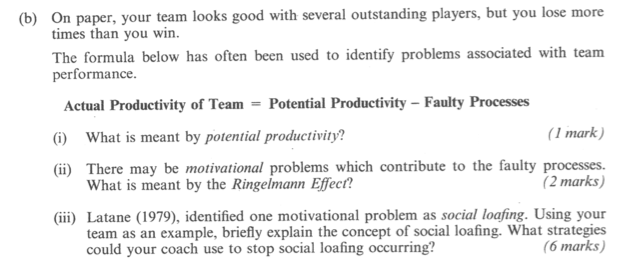 Arsenal
Leadership
Leadership and group cohesion
How does Arsene develop group cohesion? 

Is he an effective leader?
What are the qualities of a good leader?
Devise an acronym.

Mine is GIVE HOPE
How do we select / appoint leaders?
Prescribed leader
Emergent leader
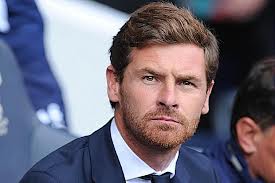 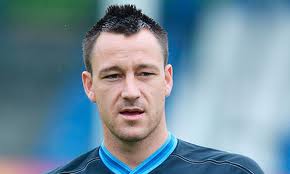 Exam question  (2011)
Identify three characteristics of a good leader and explain the difference between an emergent and prescribed leader (3 marks)

Need three from – confident, orgainsed, inspirational, good communication, knowledgeable, good decision maker, motivational,
Emergent – elected by the team
Prescribed – appointed by an external authority
Prep homework. What did you learn about the theory and its limitations?
Great Man Theory
Nature versus nurture
Social Learning Theory
Interactionist Theory
Leadership styles. What are the ideal condition/situation for its use?
Were the videos useful?
Fielder’s Contingency model
2. Chelladurai’s Multi-dimensional model
Review
Link all of your learning from the lesson
Is he an effective leader?
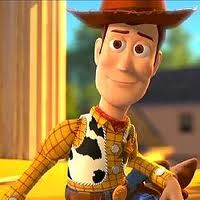 What do you want to learn about leadership? Unanswered questions.
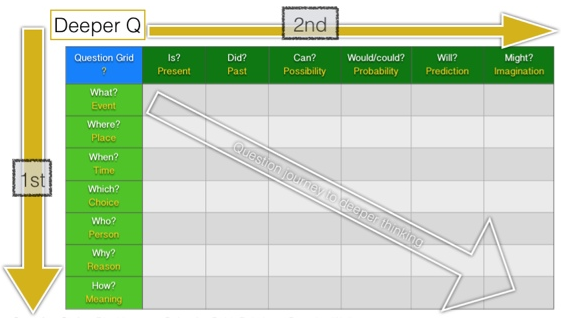 Exam question
Explain what Chelladurai’s multidimensional model suggest about leadership (7 marks)
Answer